L’infinitif du verbe
Eric admire les oiseaux.
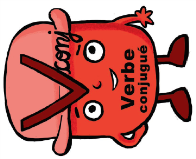 …admirer.
Il faut …
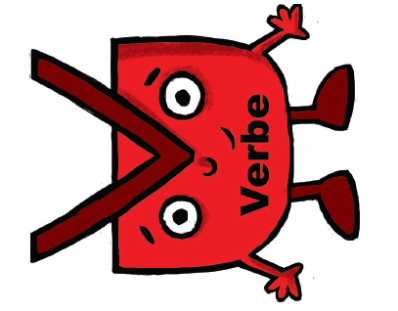 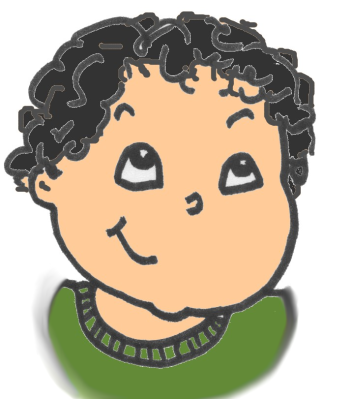 Tnisabelle.eklablog.com
C’est donc le verbe admirer.
Le sujet du verbe
FONCTION
Ce matin, mon voisin part en vélo.
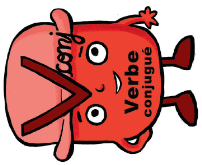 Qui part ?
C’est mon voisin 
qui part.
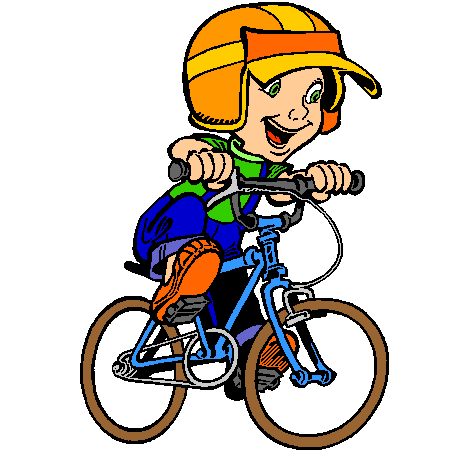 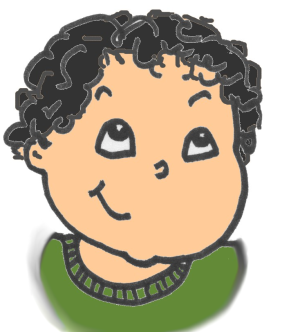 Tnisabelle.eklablog.com
Le SUJET c’est donc MON VOISIN.
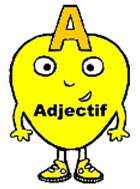 L’adjectif
Tnisabelle.eklablog.com
Un  monstre  poilu arrive.
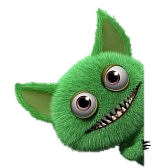 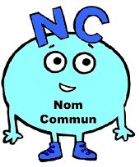 Il est 
poilu.
Comment est le monstre ?
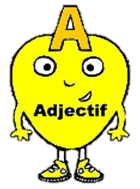 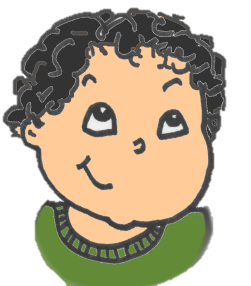 Le complément du nom
FONCTION
La  machine à laver tourne.
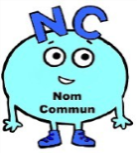 C’est une machine
 à laver.
Comment est la machine ?
Tnisabelle.eklablog.com
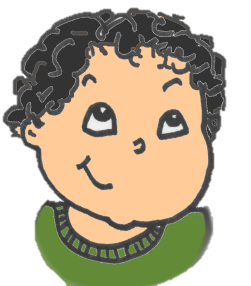 Le complément du verbe
FONCTION
Le complément d’objet indirect : le COI
Dorine téléphone à sa mère.
S
COI
V
Dorine téléphone à qui ?
Elle téléphone à sa mère.
Ni déplaçable 
ni supprimable.
A sa mère Dorine téléphone.
à QUOI, à QUI
de quoi, de qui …
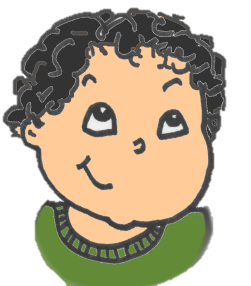 Tnisabelle.eklablog.com
Le complément du verbe
FONCTION
Le complément d’objet direct : le COD
Dorine reçoit le ballon.
S
COD
V
Dorine reçoit quoi ?
Elle reçoit le ballon.
Ni déplaçable 
ni supprimable.
QUOI ou  QUI ?
Le ballon Dorine reçoit.
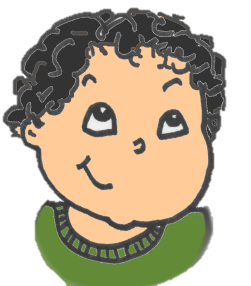 Tnisabelle.eklablog.com